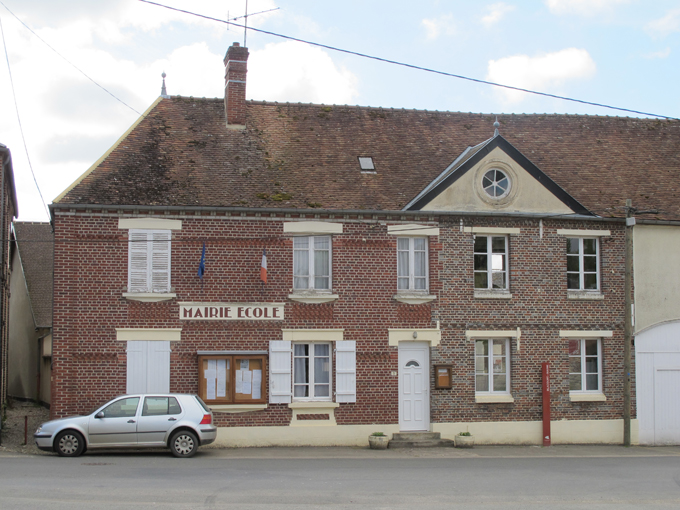 Commune de Blacourt
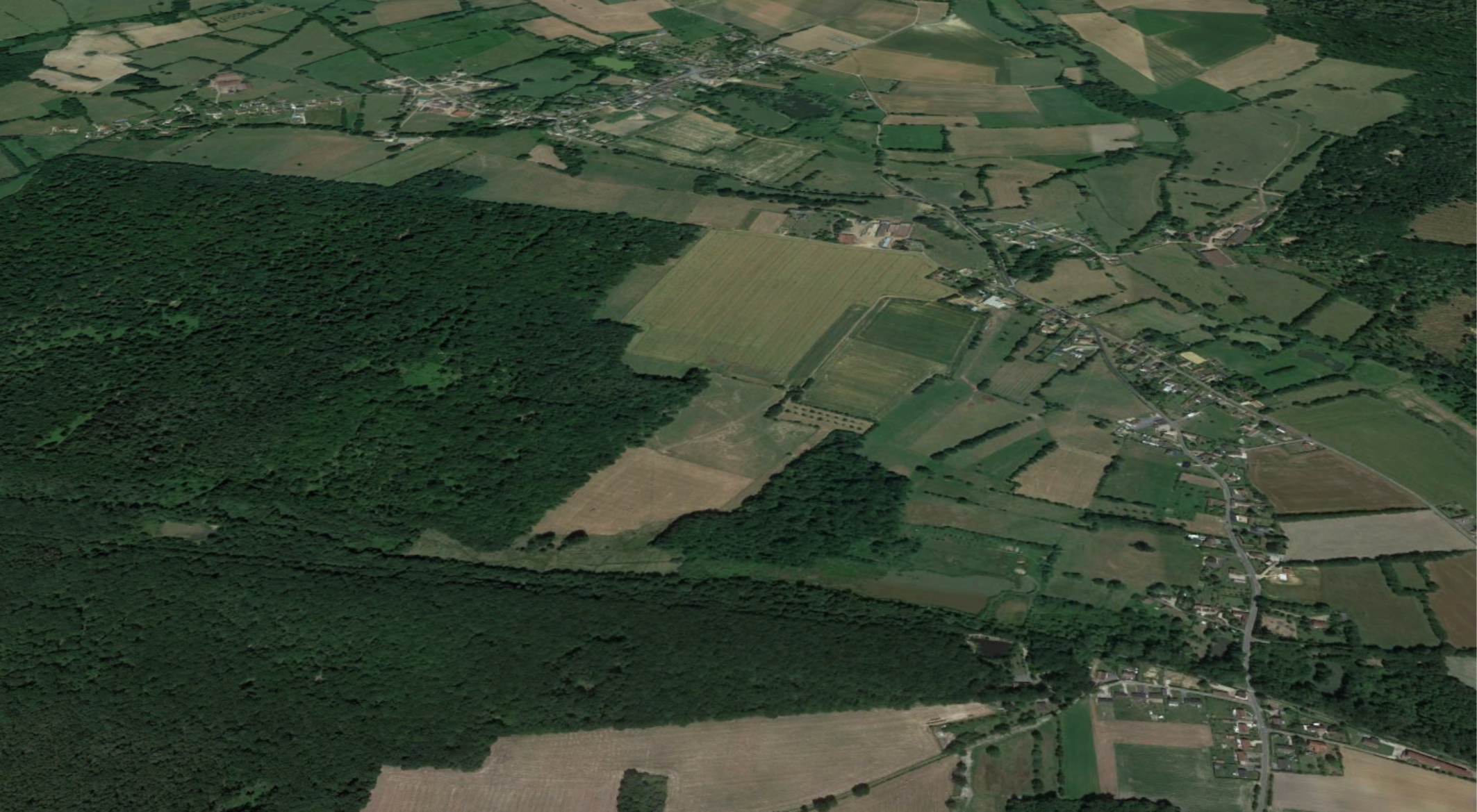 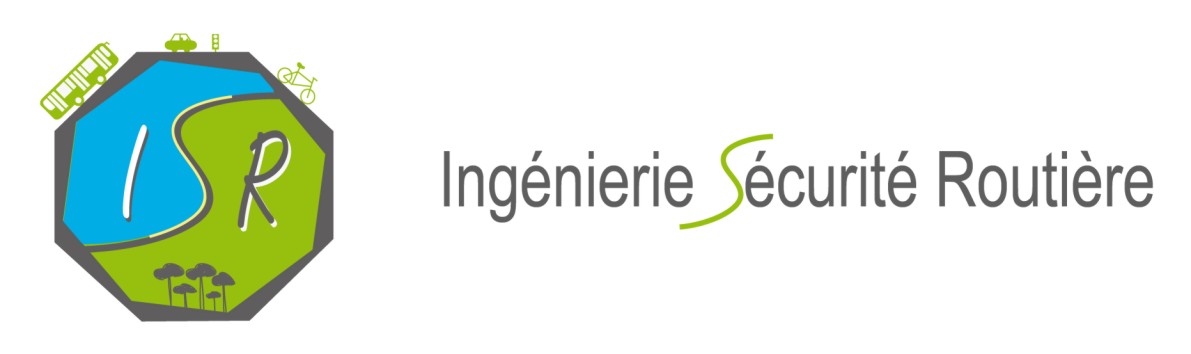 Diagnostic de sécurité et de circulation dans la traversée de Blacourt et de La Haute Rue
19 Avril 2020
6.1 Quelques observations en vidéo
Dépose à l’arrêt de car
Dépose à l’arrêt de car
Arrivée du car scolaire – Les collégiens traversent la chaussée
Arrivée du premier car scolaire dans la cour – Montée des "petits" pour Espaubourg
Arrivée du deuxième car scolaire dans la cour – Descente des "grands" en provenance d’Espaubourg
Le soir le car manœuvre dans la cour
Une sortie riveraine en marche arrière